Викторина для групп старшего дошкольного возраста «Я умный!»
Подготовила:
А. Е. Арнгольд
Великие ученые России
Иван Петрович Кулибин, который изобрел карманные часы с музыкой и спроектировал множество разных мостов
Великие ученые России
Дмитрий Иванович Менделеев – величайший химик и педагог
Великие ученые России
Михаил Васильевич Ломоносов – русский ученый, химик, физик, художник, поет, приборостроитель, географ и геолог, историк и филолог, металлург
Как вы думаете, легко ли быть учёным?
Думай, голова!
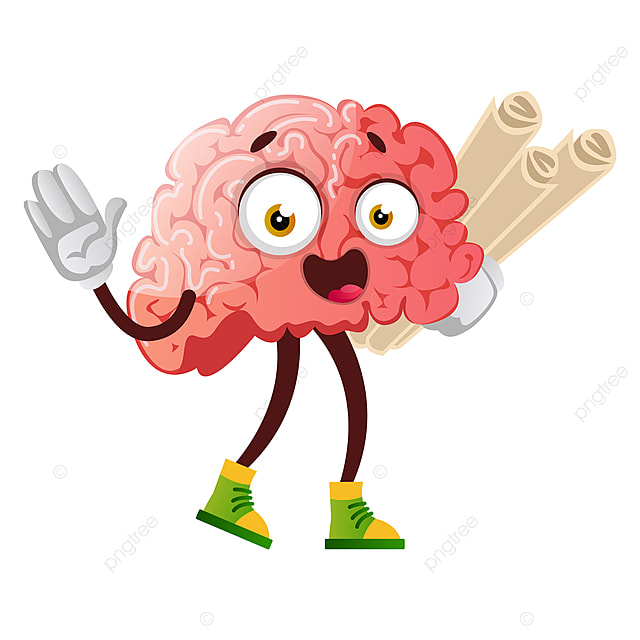 Последовательность событий
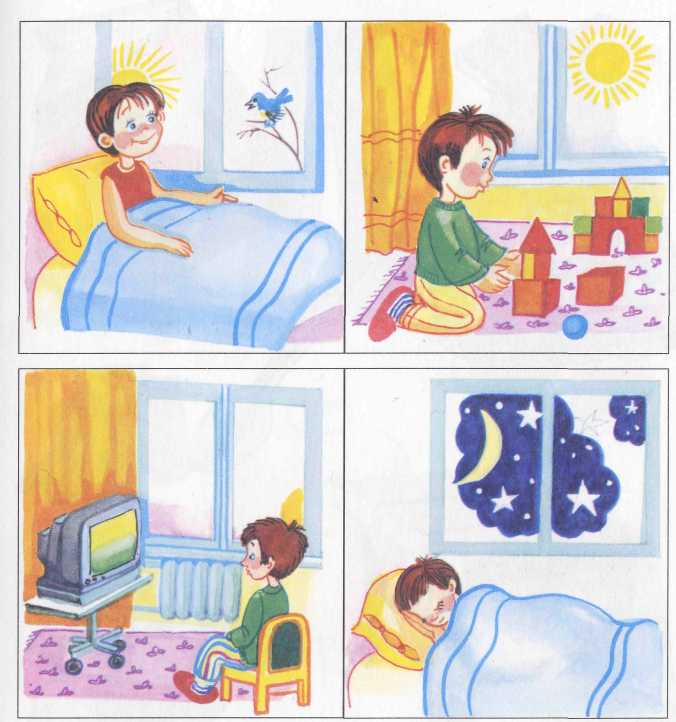 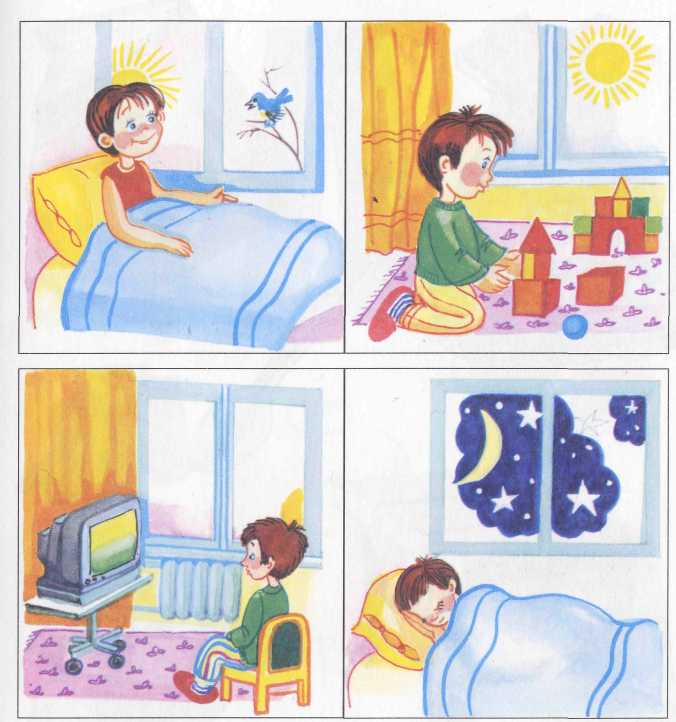 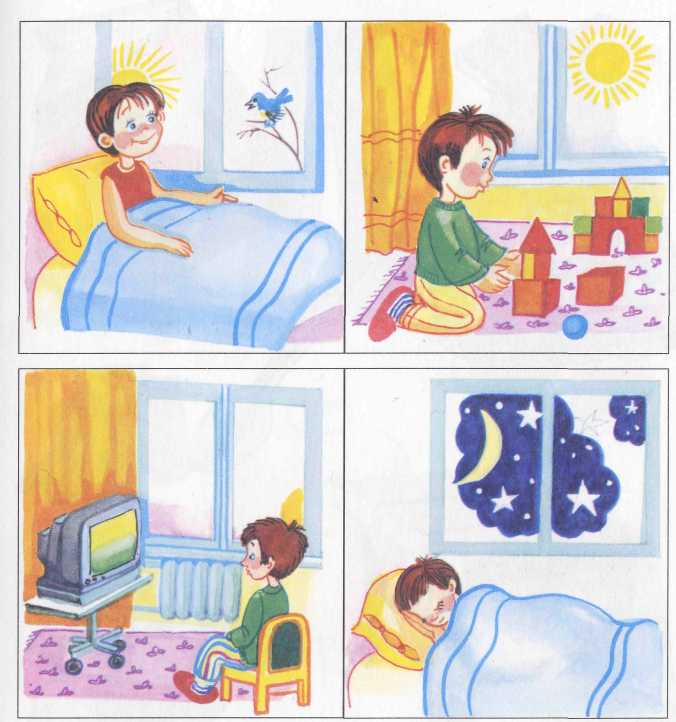 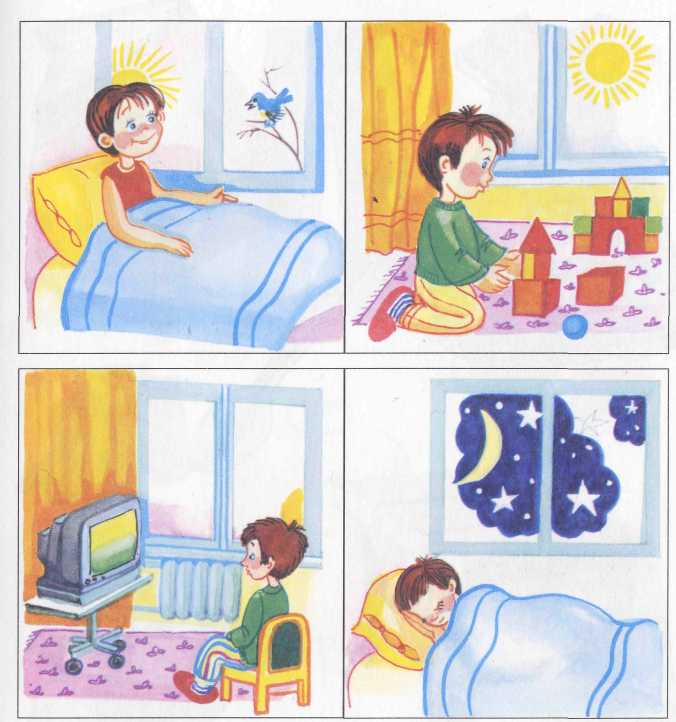 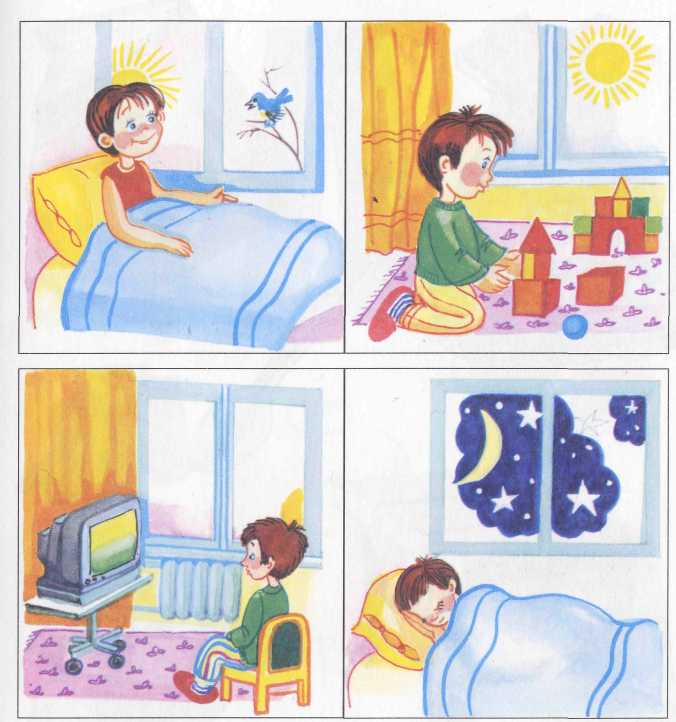 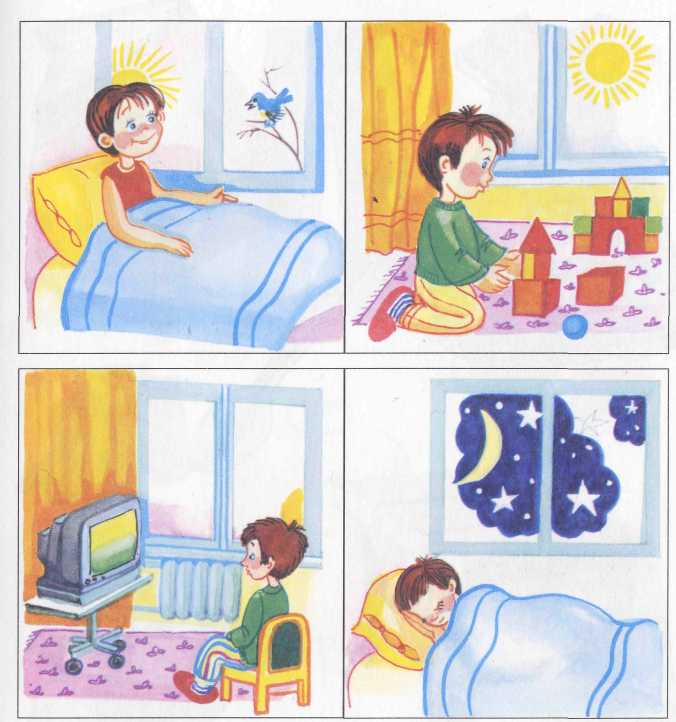 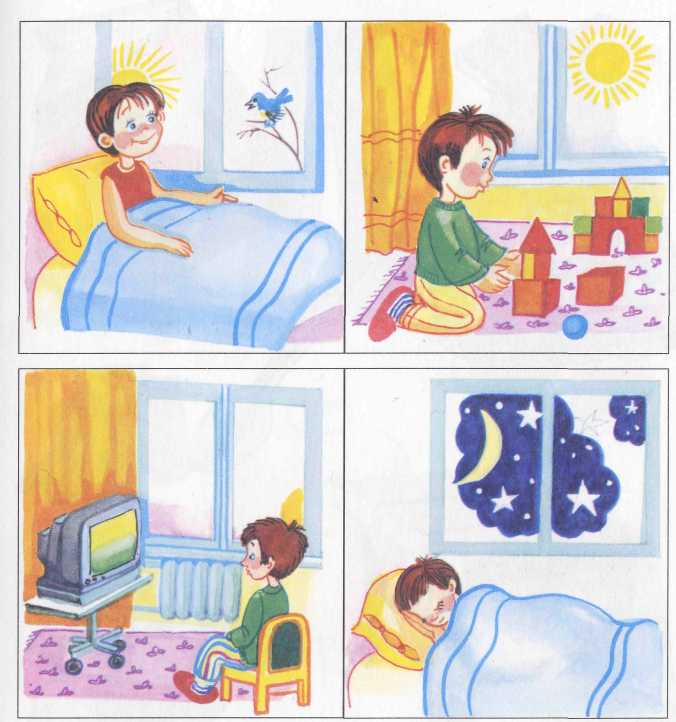 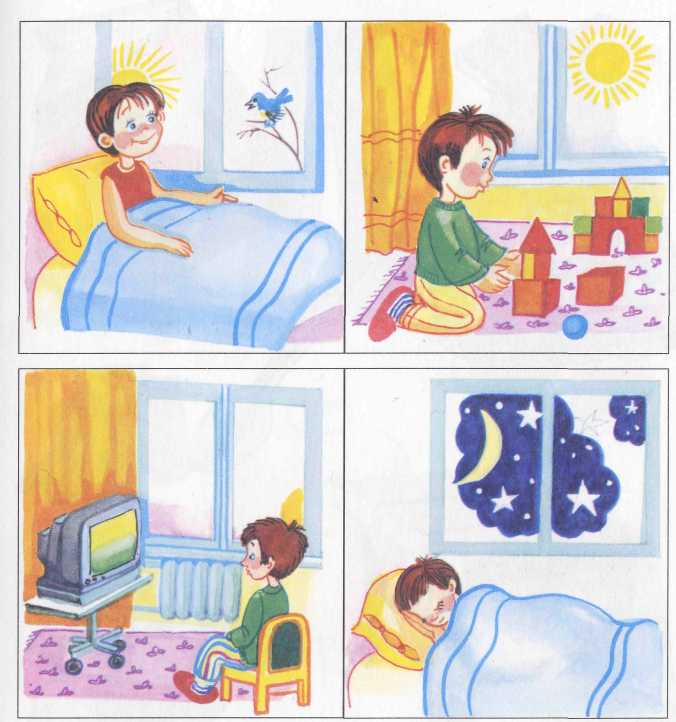 1
2
3
4
Последовательность событий
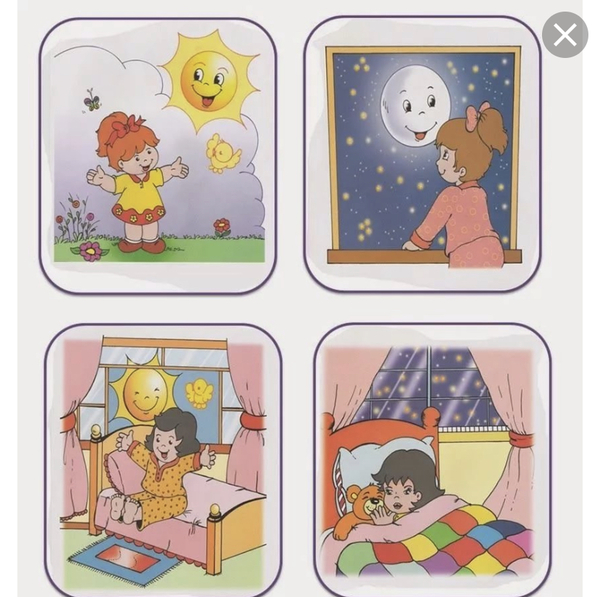 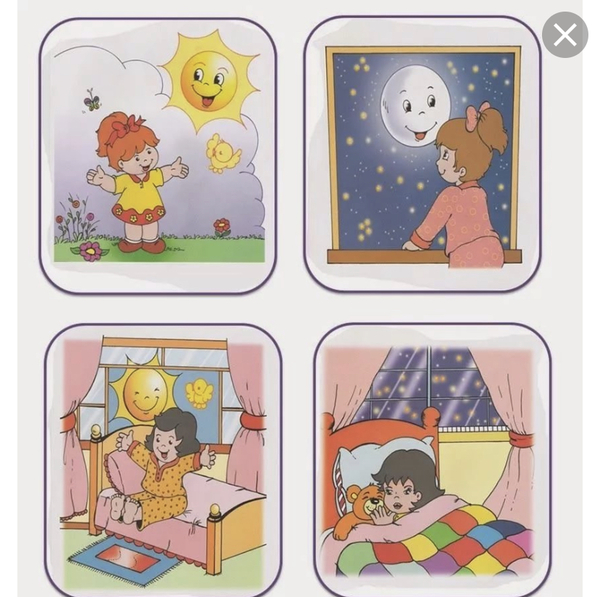 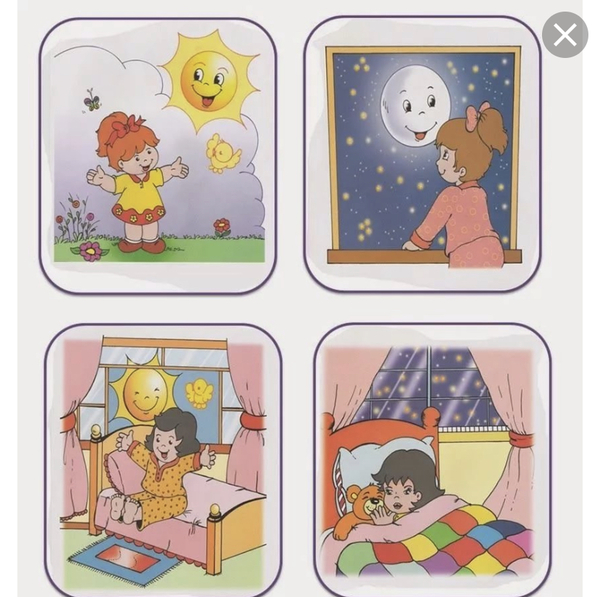 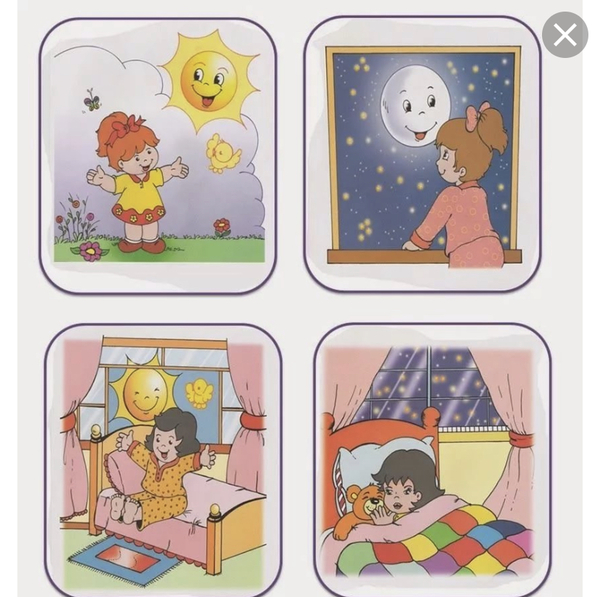 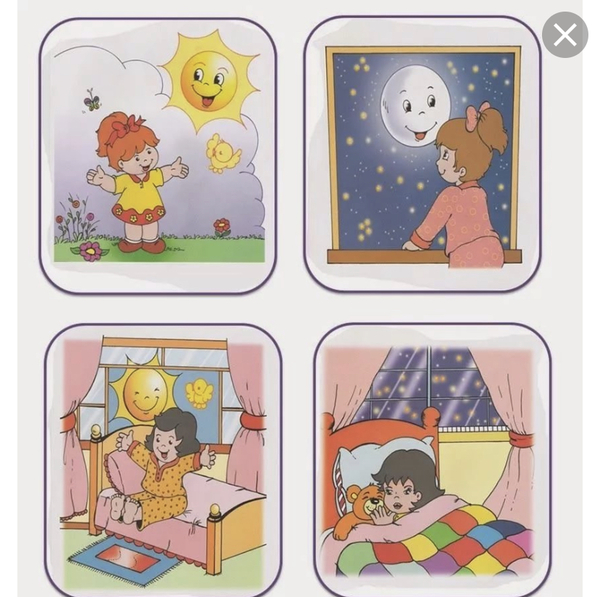 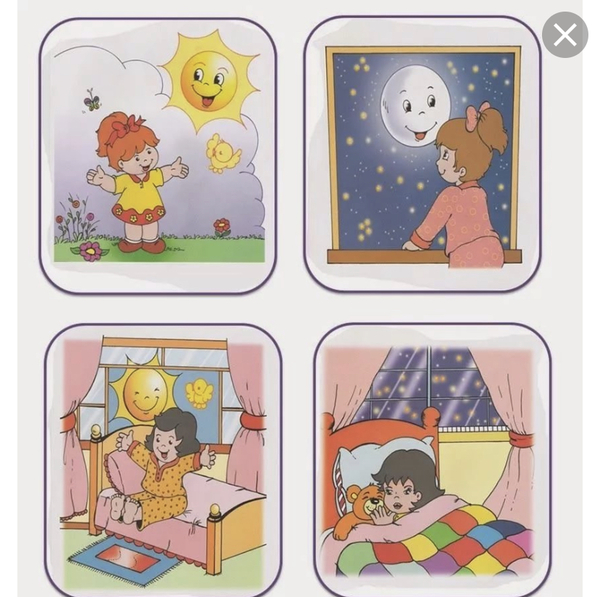 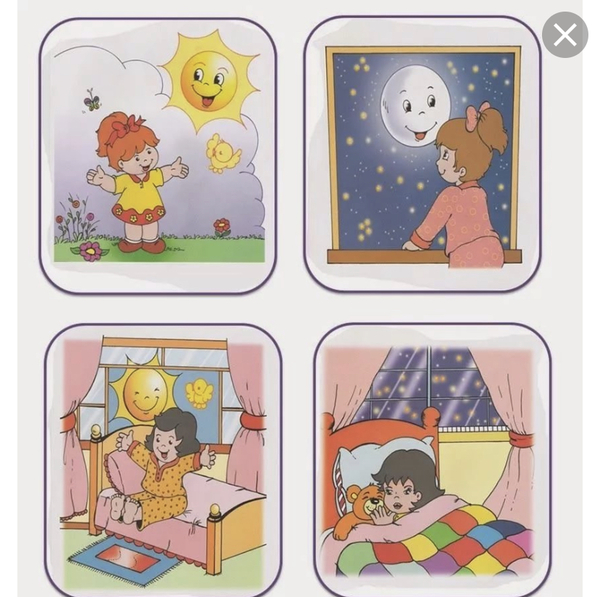 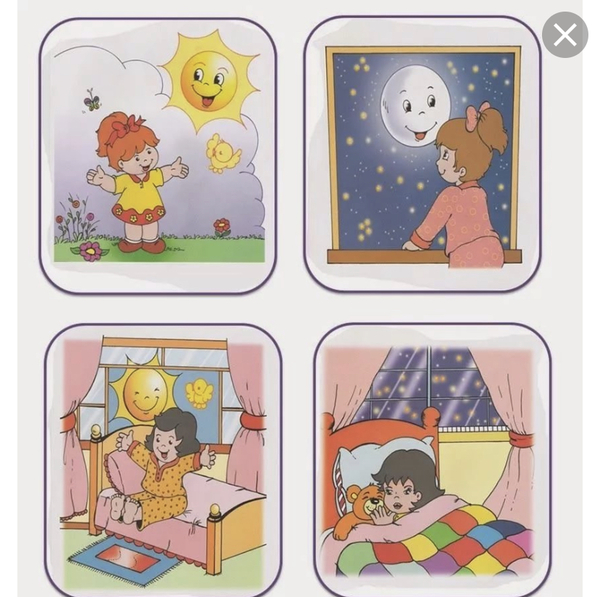 1
2
3
4
Четвертый - лишний
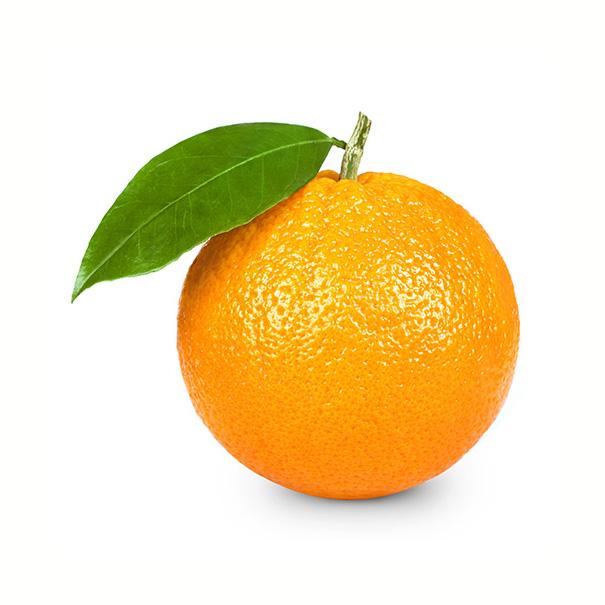 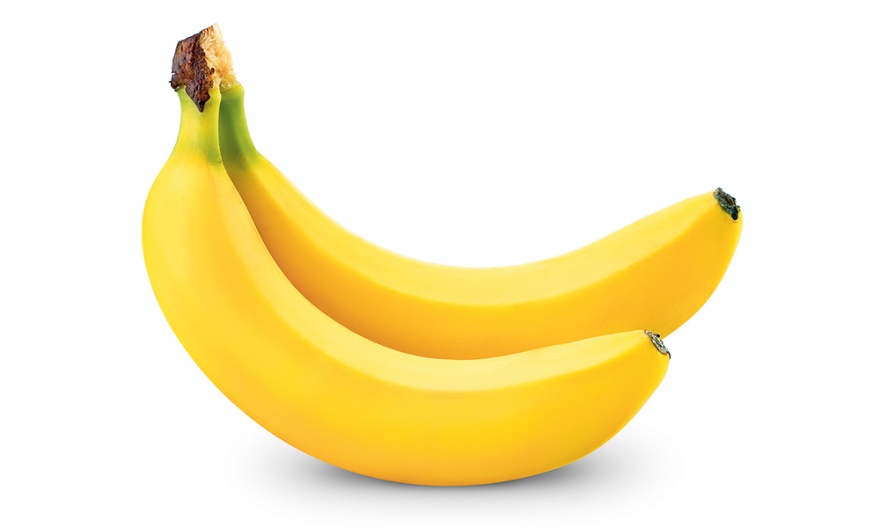 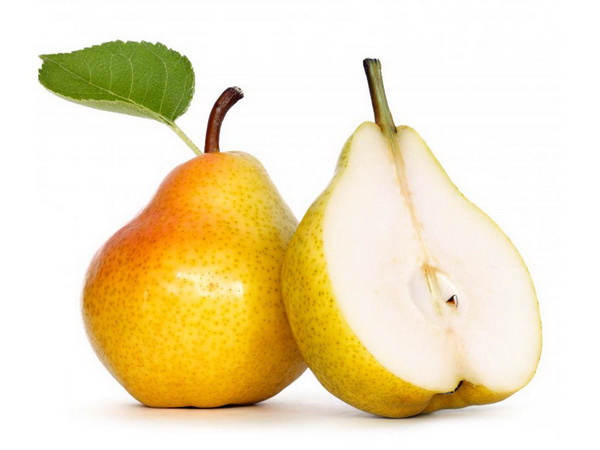 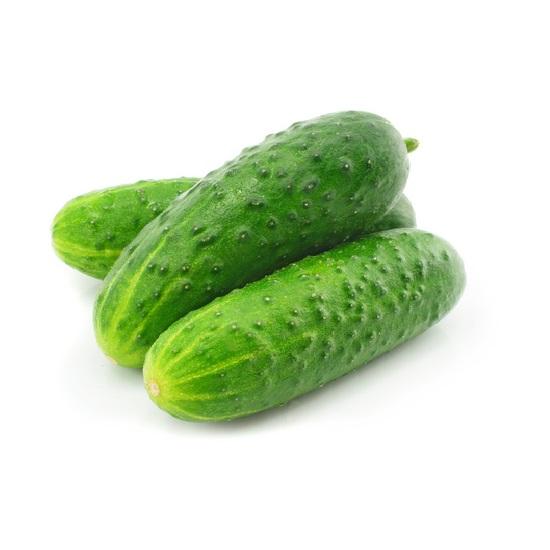 Четвертый - лишний
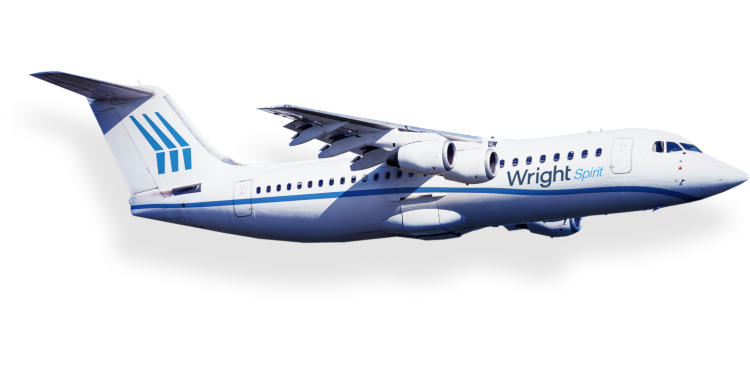 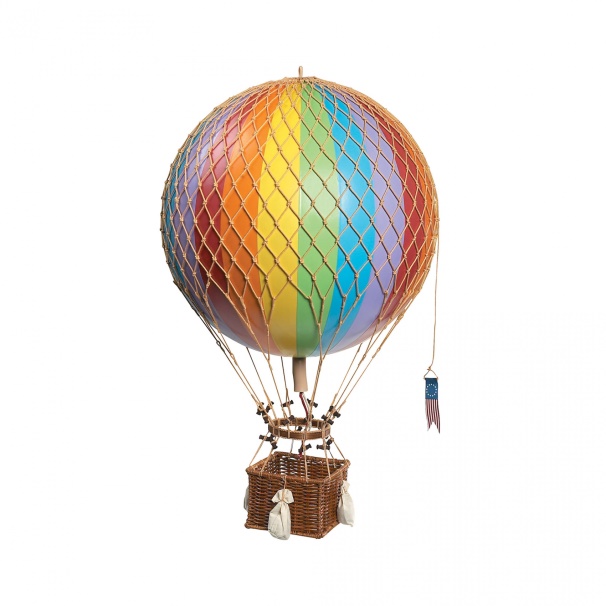 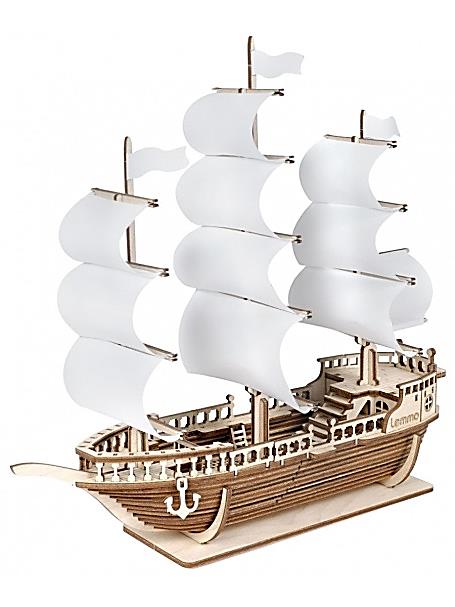 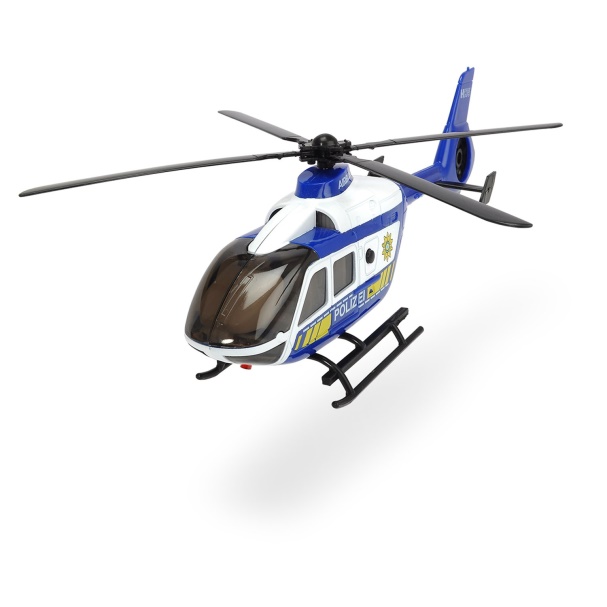 Четвертый - лишний
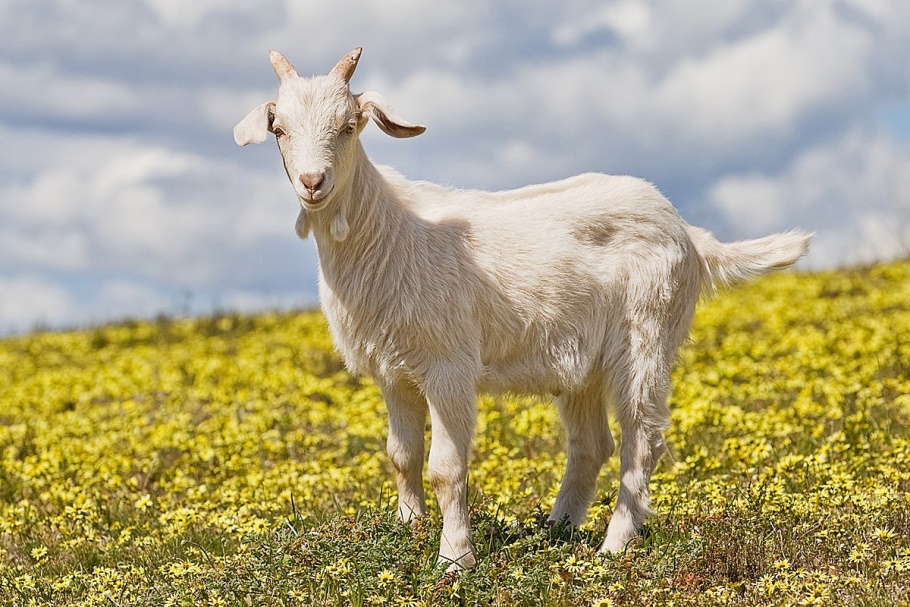 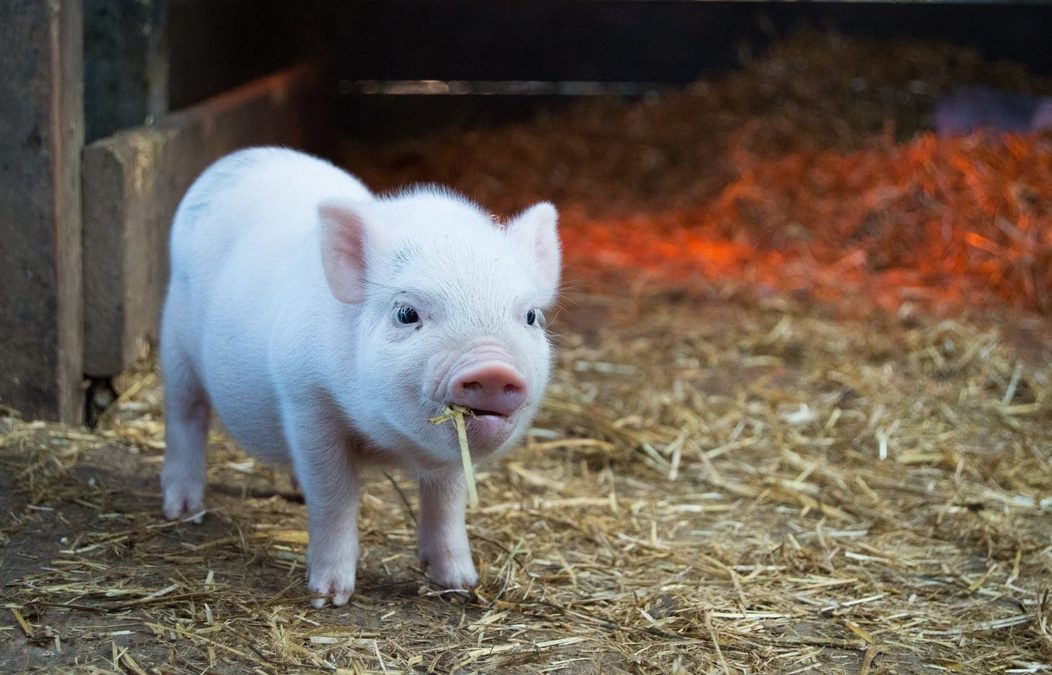 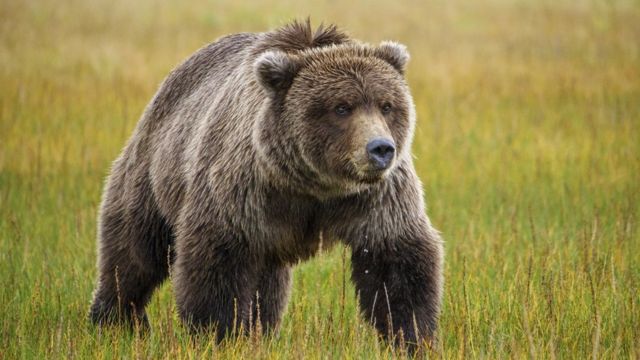 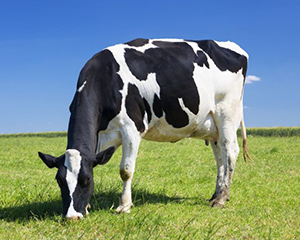 Найди 5 отличий!
Найди 5 отличий!
Найди 5 отличий!
Найди 5 отличий!
Такое в жизни бывает?
Кошка по небу летает
Мама дочку умывает
Волк на дереве сидит
А по морю плывёт кит
Платье девочка стирает
Жучка двор наш подметает
Сыр всю мышку покусал
Волк на зайчика напал
В шляпе варится компот
А по крыше бродит кот.
В каком стакане больше воды?
1
2
3
4
ВЫ БОЛЬШИЕ МОЛОДЦЫ!